Fig. 10. Waveforms of the chamber, a reference detector, and a gate signal for the pulsed HV power supply. The chamber ...
Prog Theor Exp Phys, Volume 2017, Issue 2, February 2017, 023C01, https://doi.org/10.1093/ptep/ptw193
The content of this slide may be subject to copyright: please see the slide notes for details.
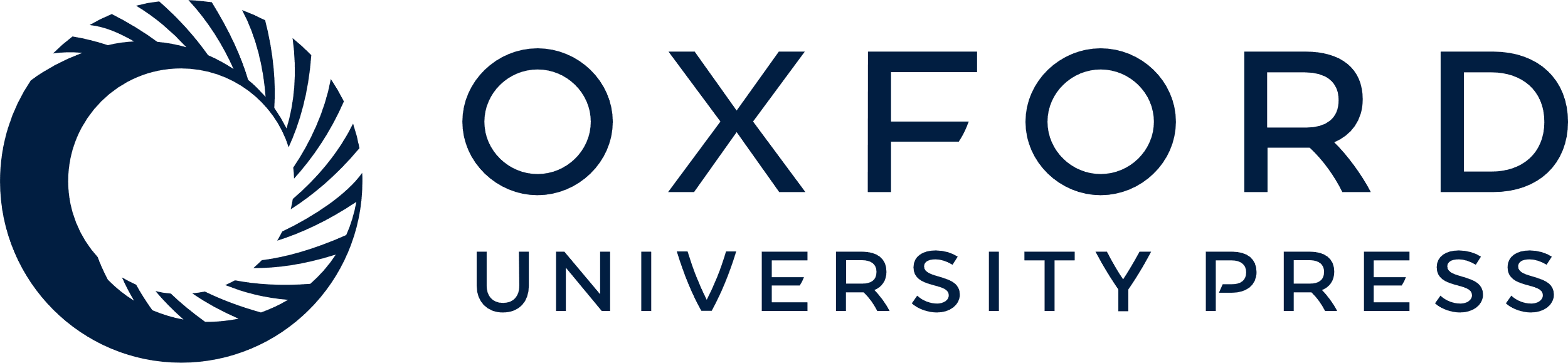 [Speaker Notes: Fig. 10. Waveforms of the chamber, a reference detector, and a gate signal for the pulsed HV power supply. The chamber output is read out without amplifiers. We apply the HV on the potential wires during the period illustrated as the hatched region, while the voltage is set to zero in other periods.


Unless provided in the caption above, the following copyright applies to the content of this slide: © The Author(s) 2017. Published by Oxford University Press on behalf of the Physical Society of Japan.This is an Open Access article distributed under the terms of the Creative Commons Attribution License (http://creativecommons.org/licenses/by/4.0/), which permits unrestricted reuse, distribution, and reproduction in any medium, provided the original work is properly cited.]